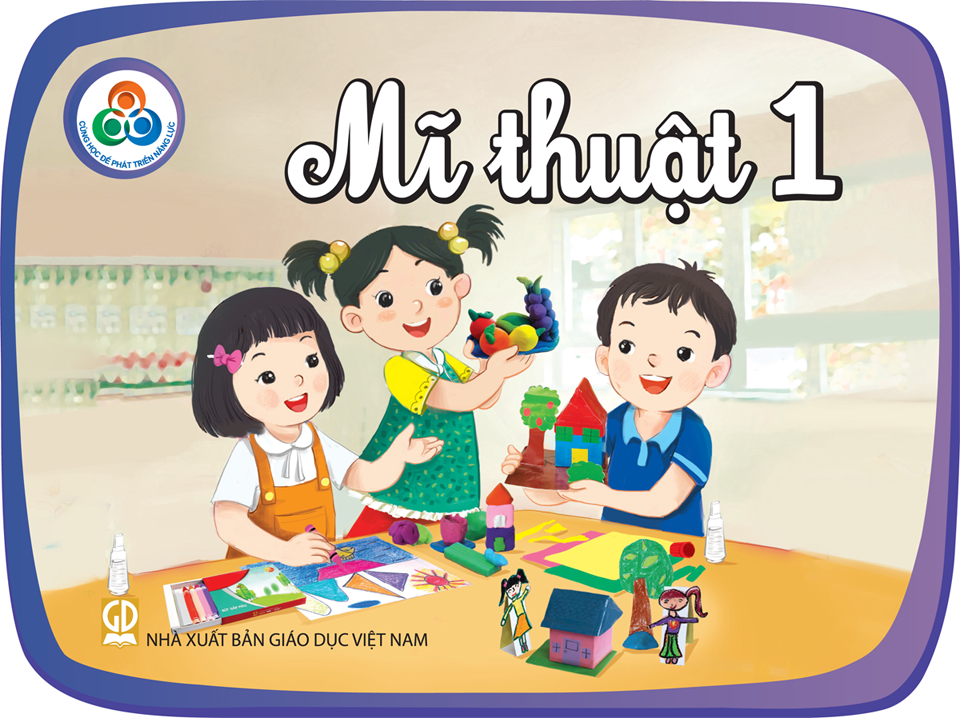 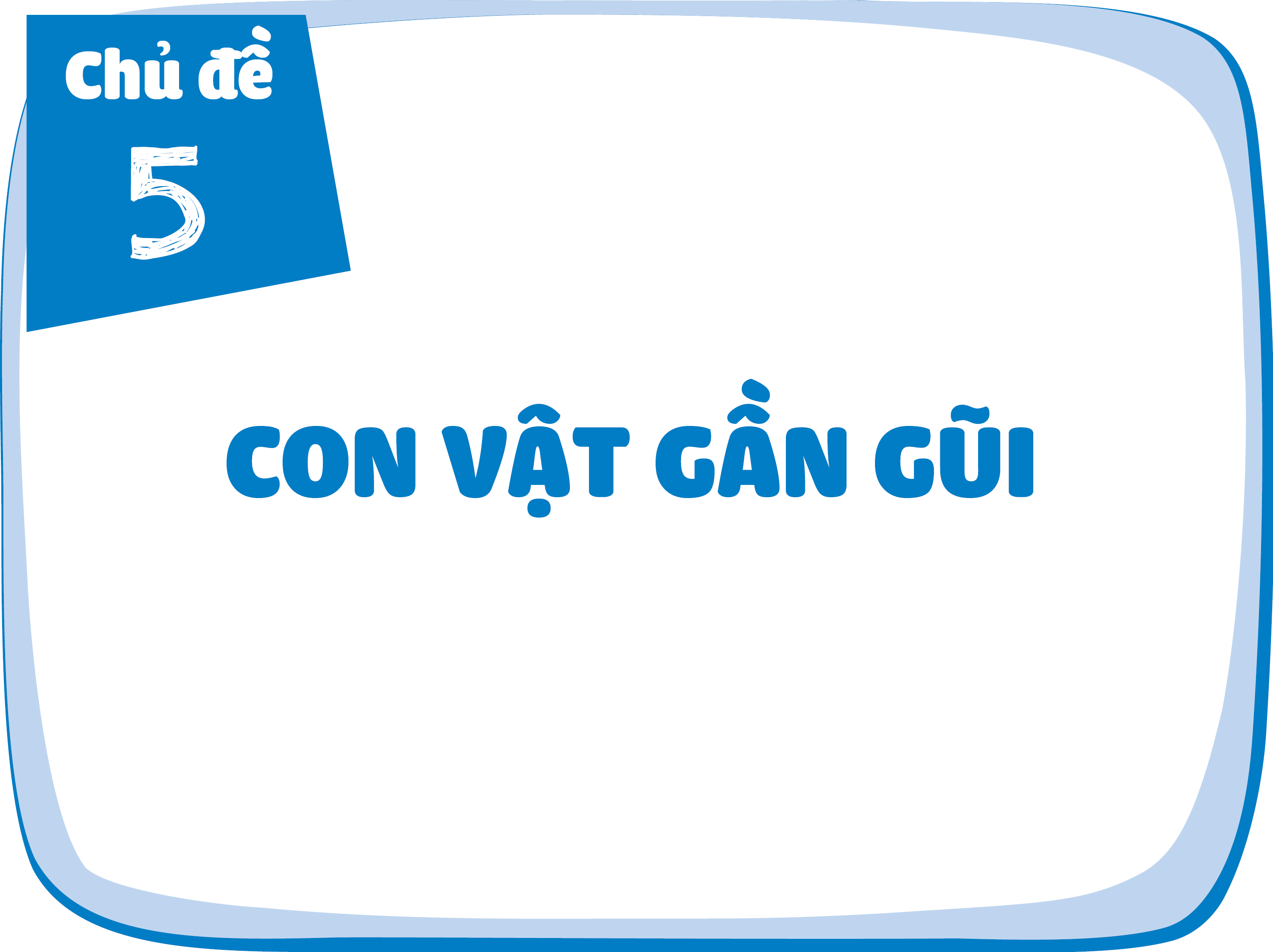 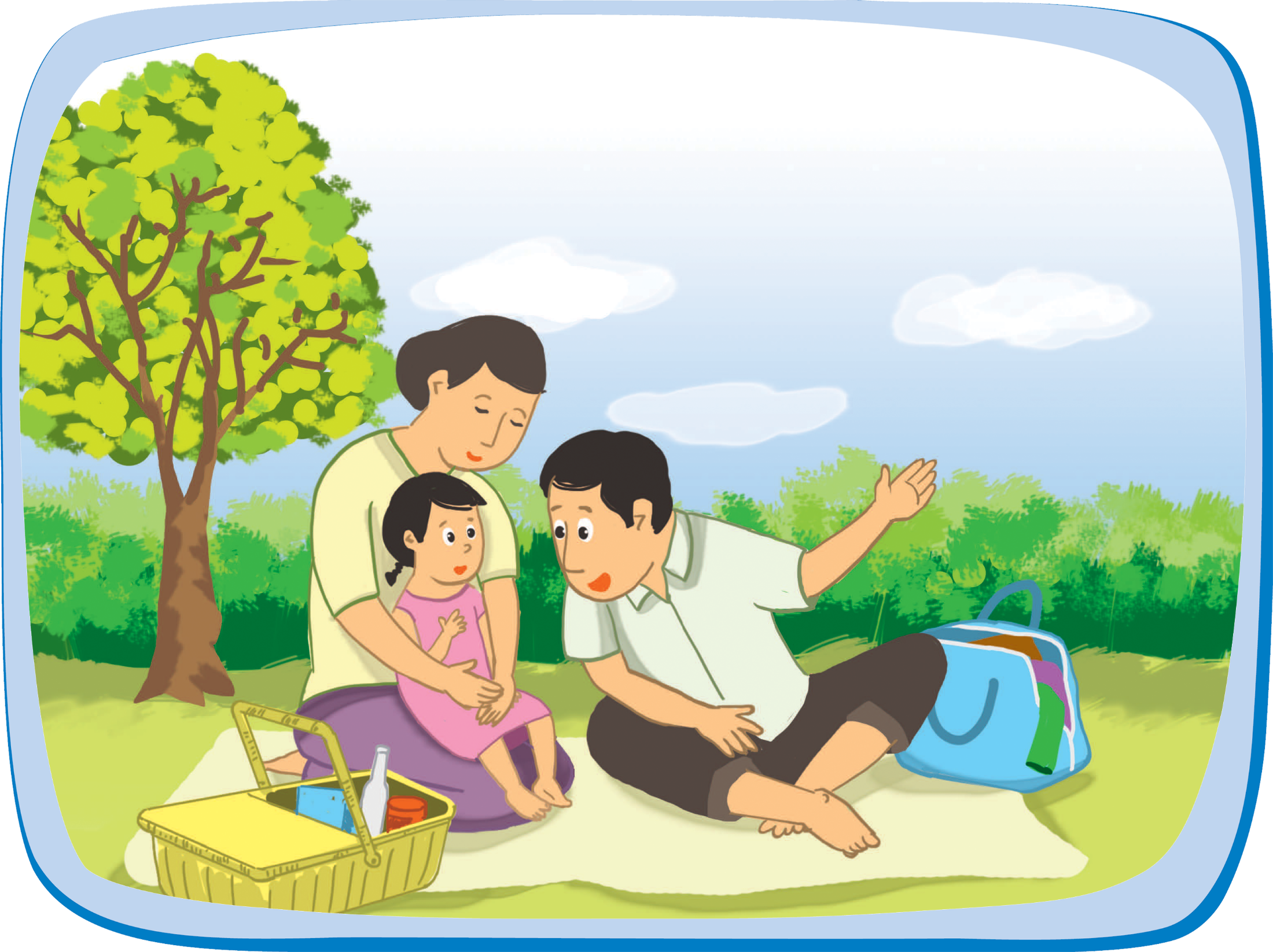 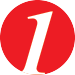 Kể về người thân trong gia đình em.
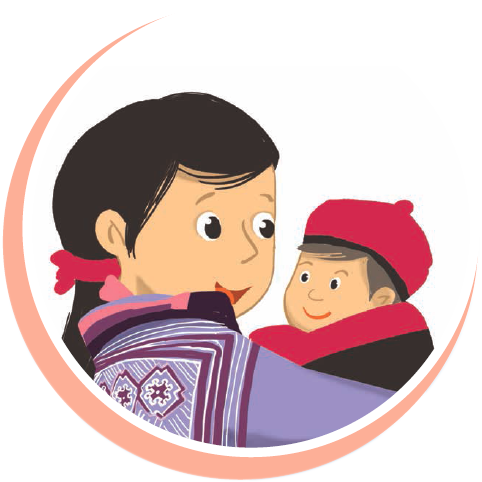 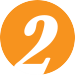 Quan sát, nói với bạn về hình vẽ, màu trong
bức tranh.
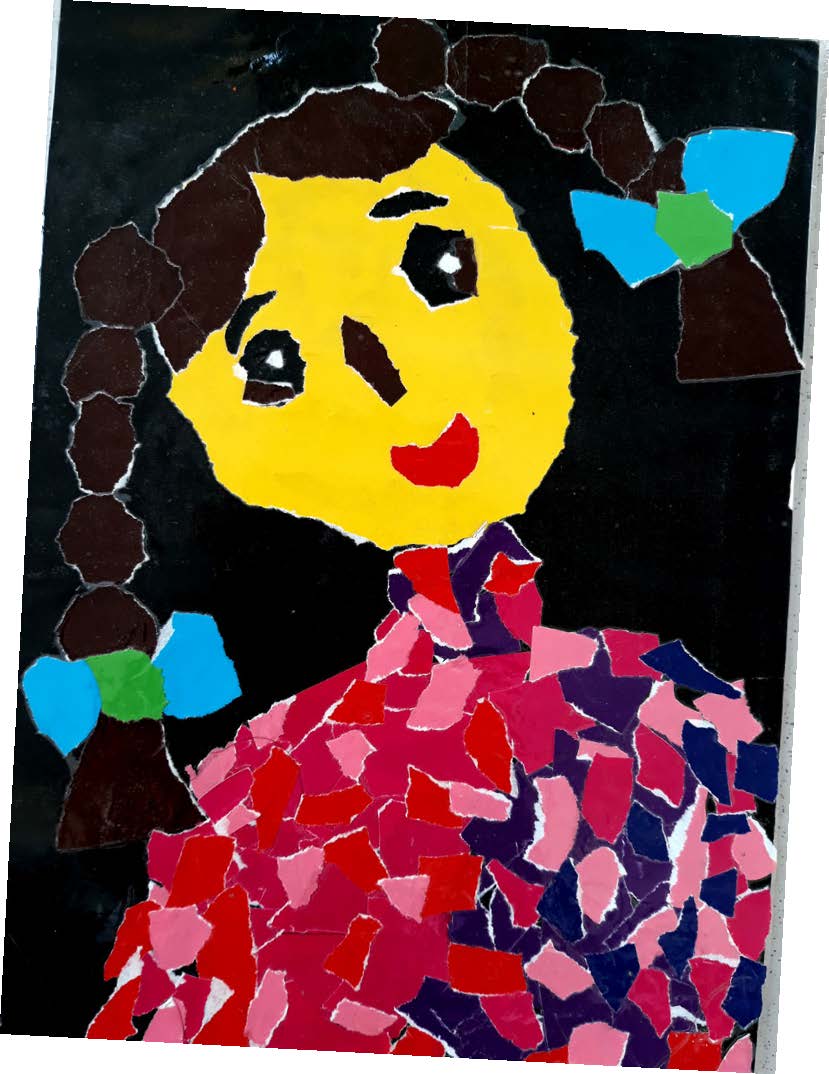 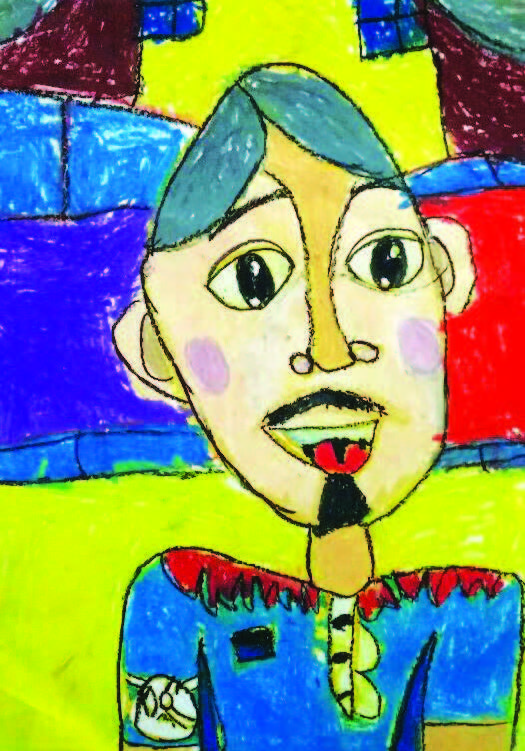 Mẹ của em, tranh xé dán, Quỳnh Ngân
Ông em, tranh sáp màu, Tùng Lâm
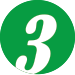 Vẽ tranh về người thân của em.
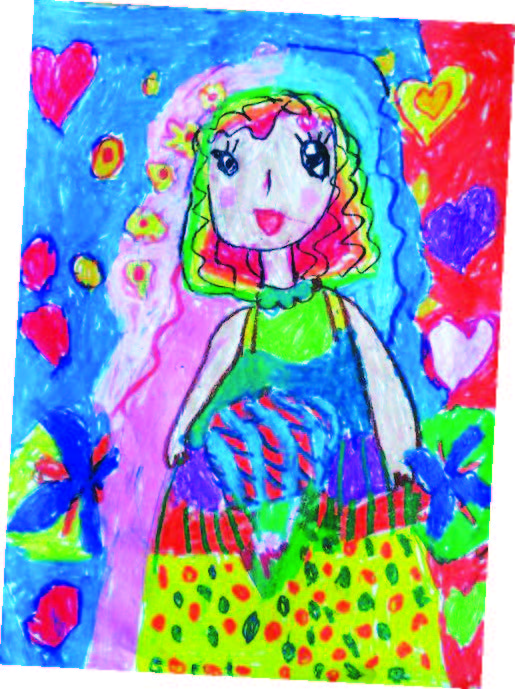 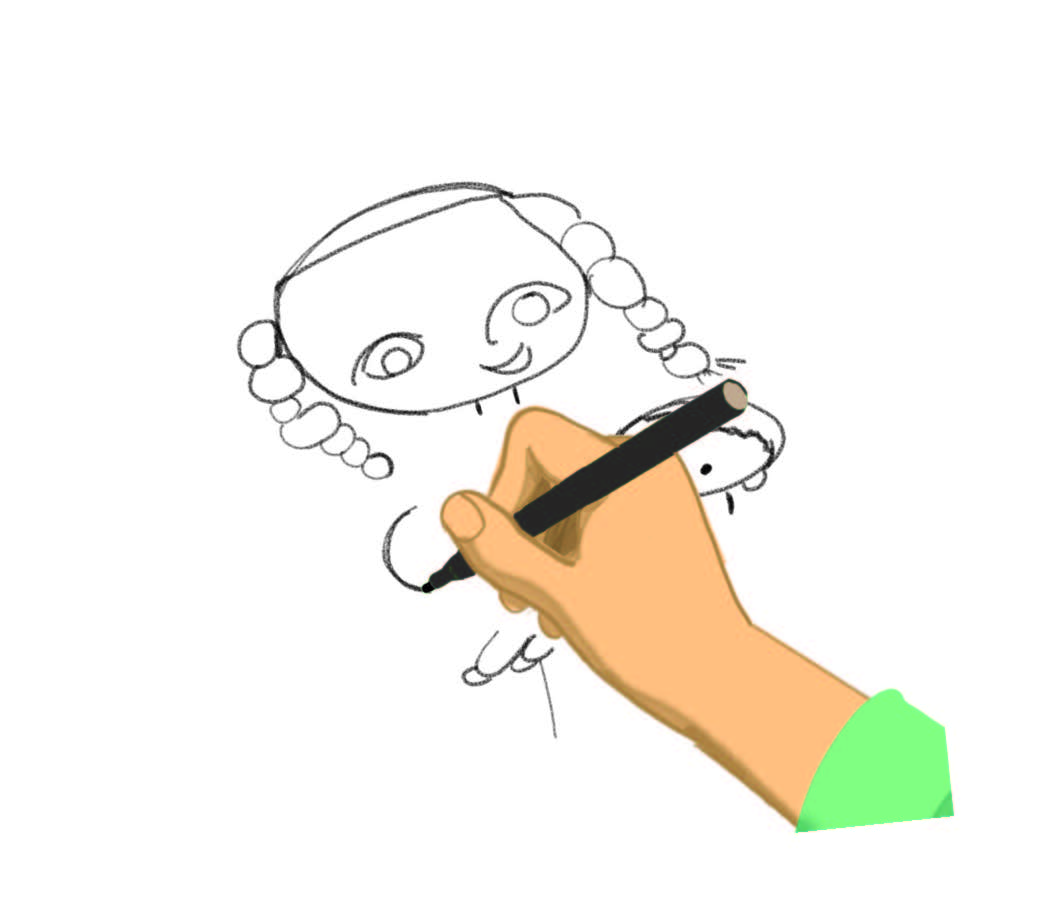 Chị em, tranh sáp màu, Minh Trang
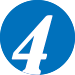 Trả lời câu hỏi:
Em đã vẽ người thân nào trong gia đình?
Hãy mô tả hình vẽ, màu có trong bức tranh đã thực hiện.
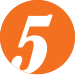 Quan sát, nói với bạn về hình ảnh trong bức tranh
về gia đình.
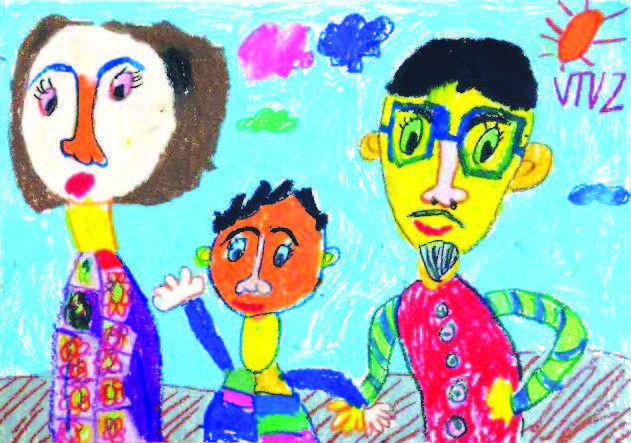 Gia đình em, tranh sáp màu, Diệp Trang
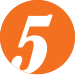 Quan sát, nói với bạn về hình ảnh trong bức tranh
về gia đình.
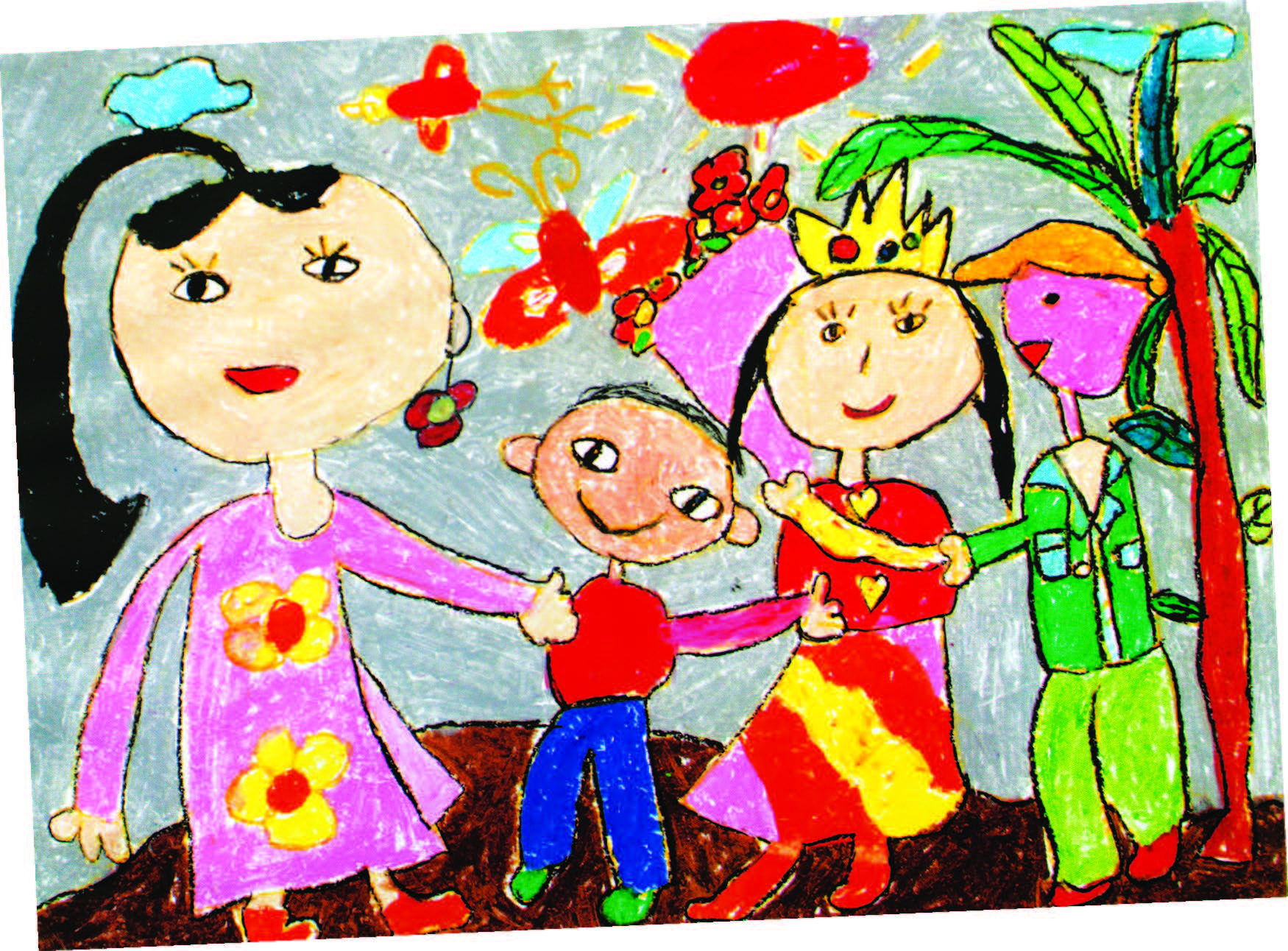 Cả nhà đi chơi, tranh sáp màu, Bích Ngọc
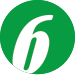 Vẽ tranh về gia đình em.
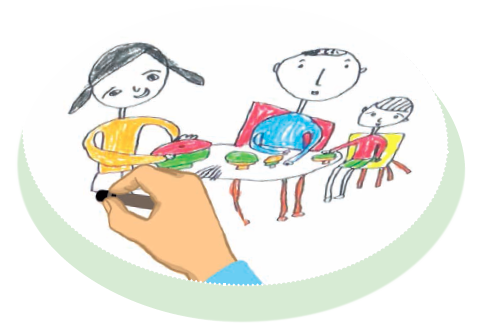 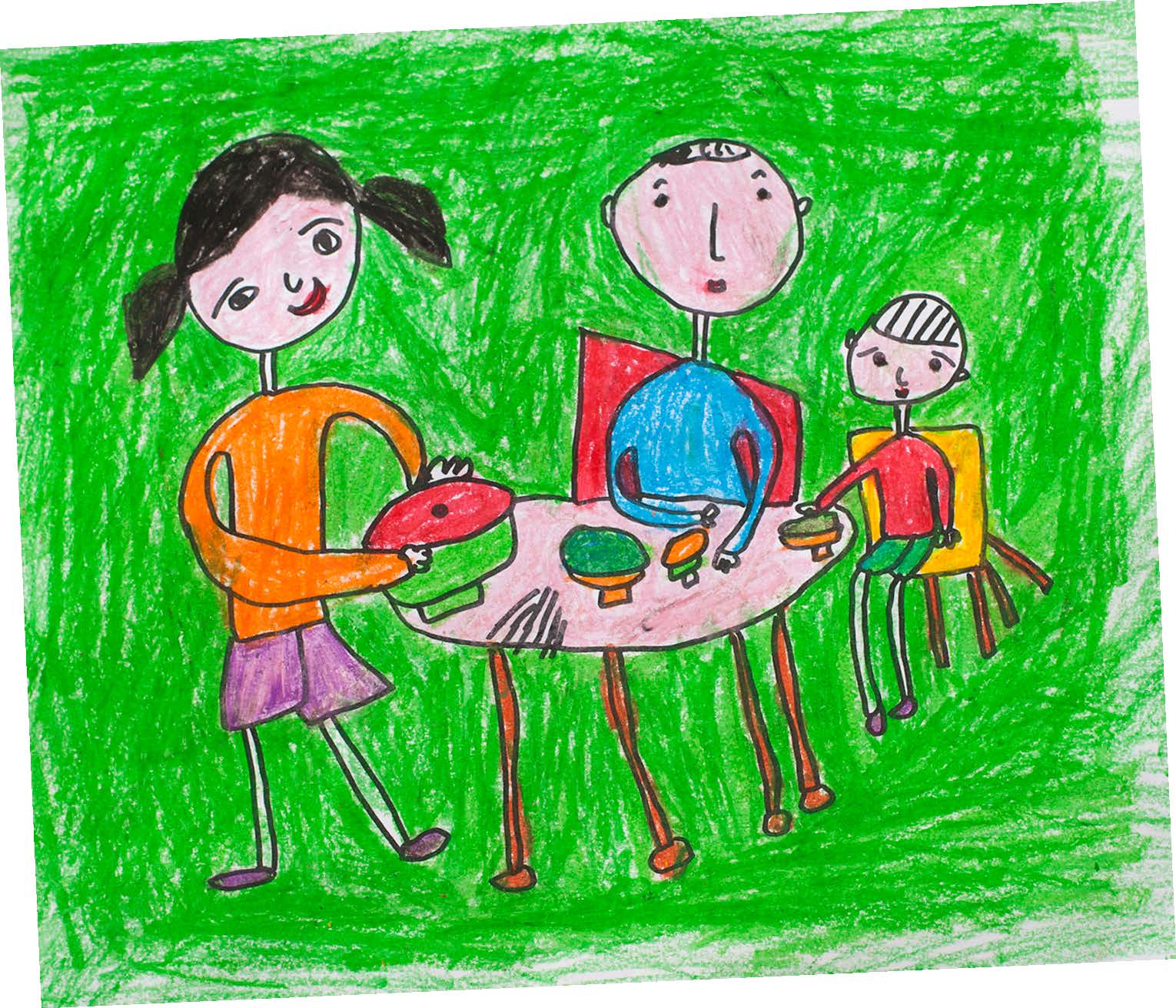 Bữa cơm gia đình, tranh sáp màu, Tường Linh
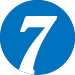 Trả lời câu hỏi:
Em đã vẽ hoạt động nào trong gia đình?
Hãy mô tả hình vẽ, màu có trong bức tranh đã thực hiện.
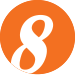 Nói với bạn về hình ảnh và màu trên tấm thiệp
chúc mừng.
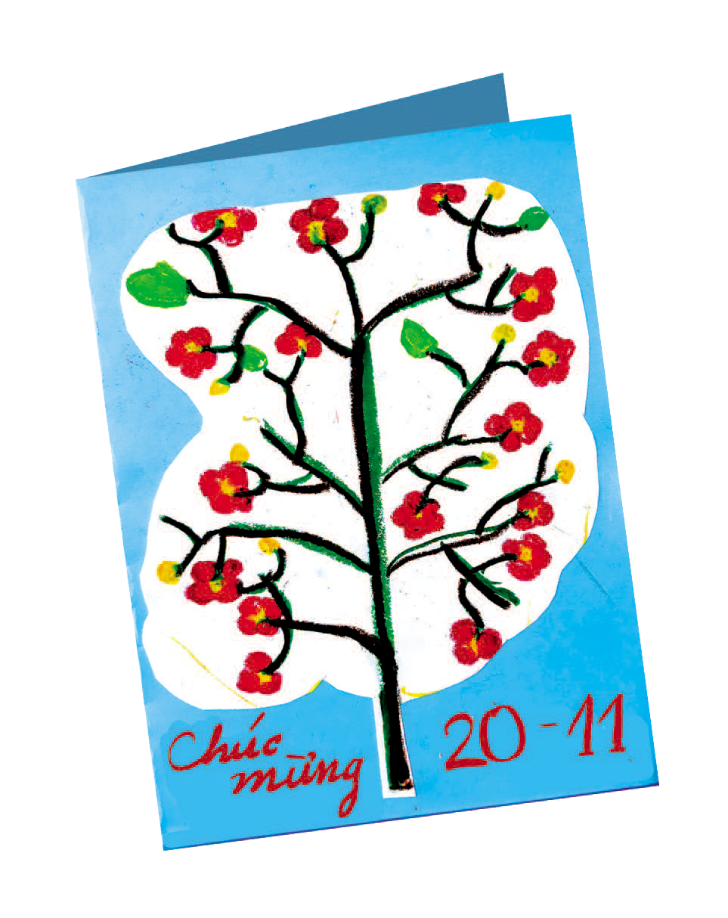 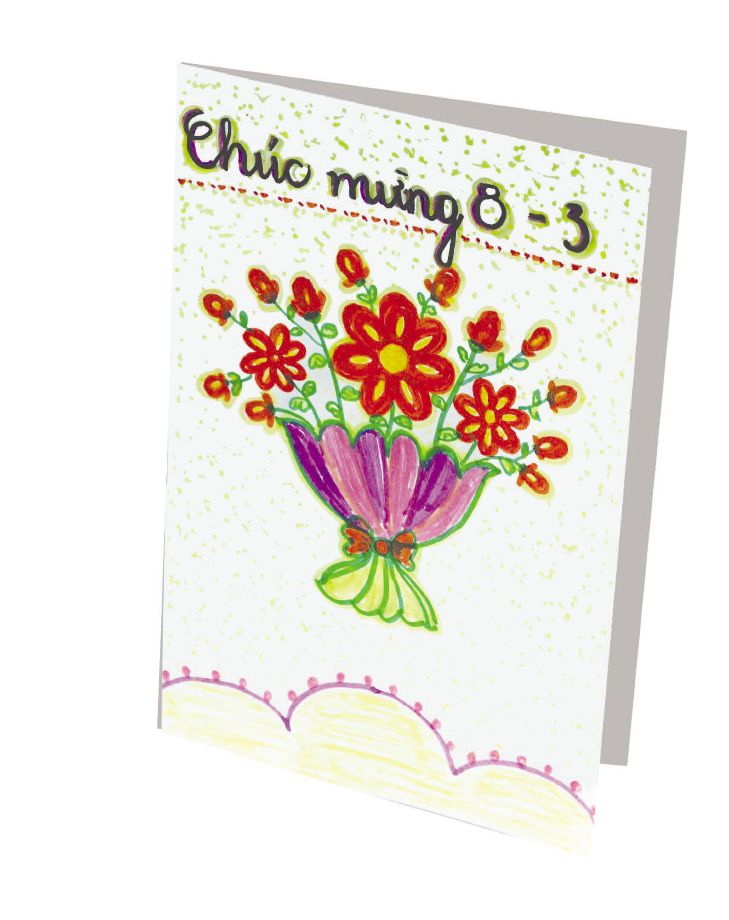 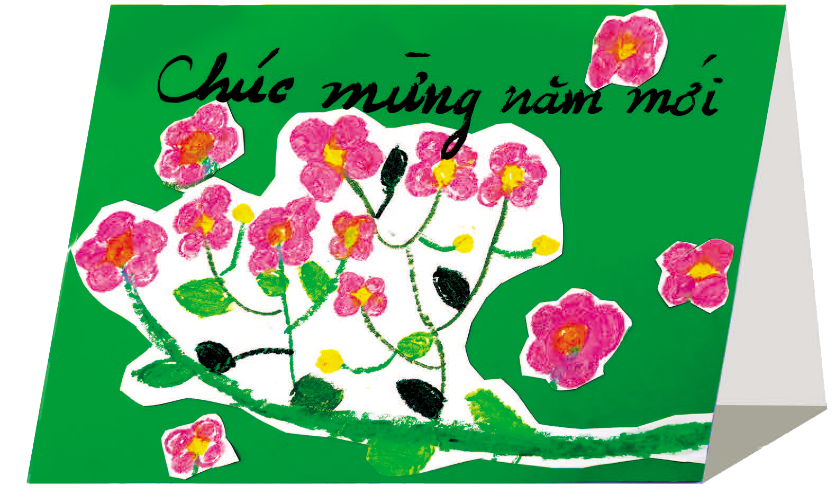 Hình tham khảo
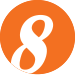 Nói với bạn về hình ảnh và màu trên tấm thiệp
chúc mừng.
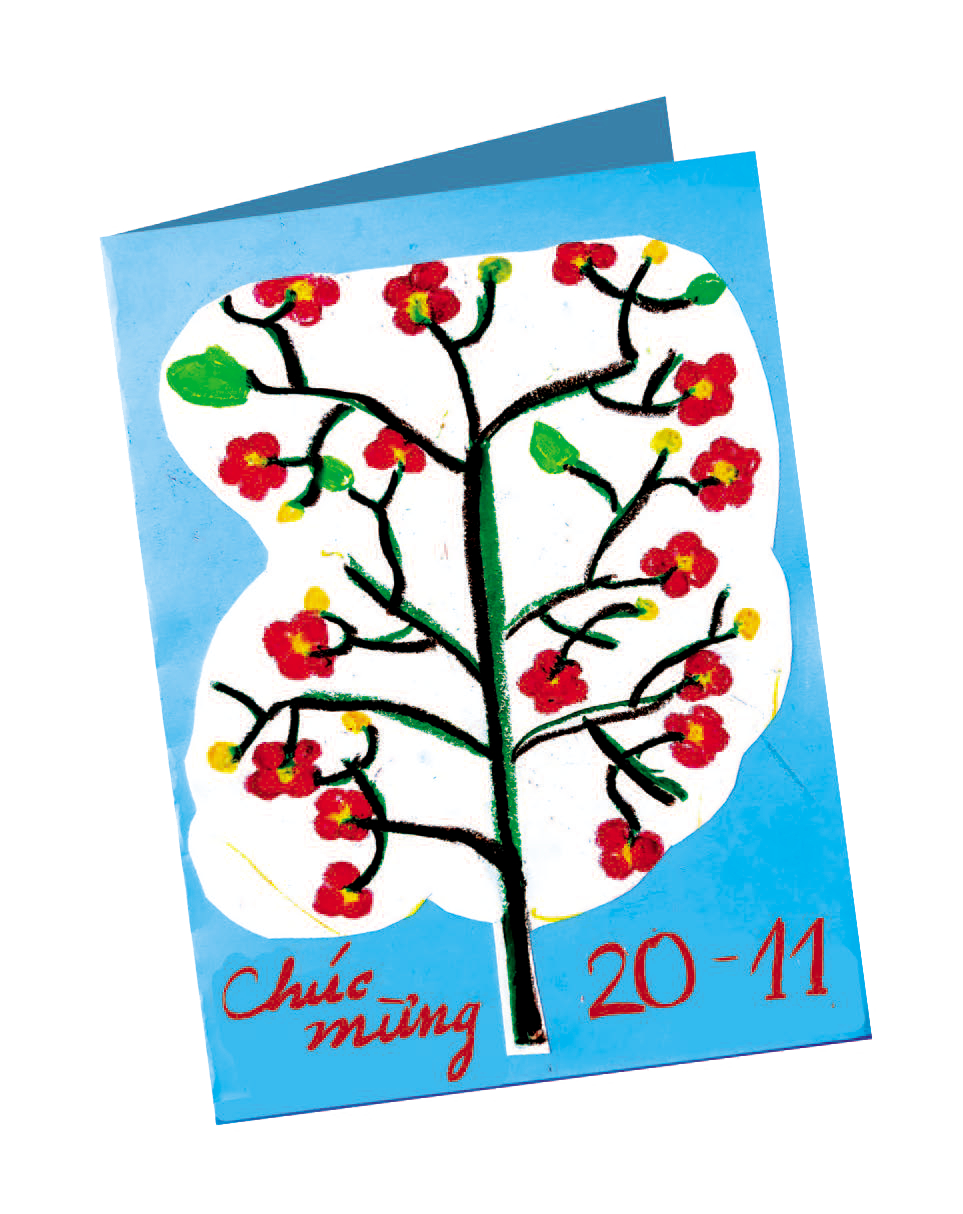 Hình tham khảo
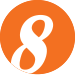 Nói với bạn về hình ảnh và màu trên tấm thiệp
chúc mừng.
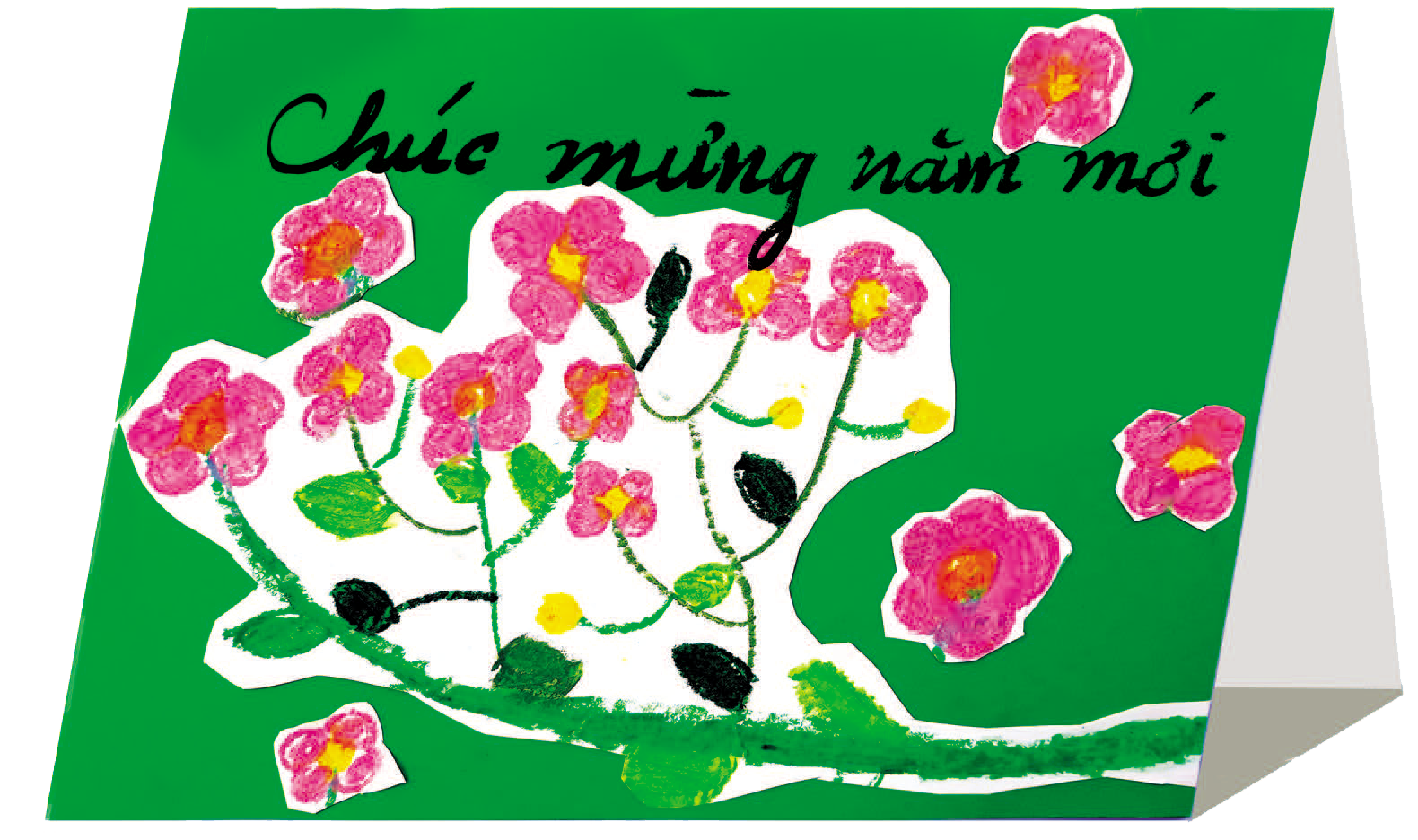 Hình tham khảo
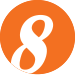 Nói với bạn về hình ảnh và màu trên tấm thiệp
chúc mừng.
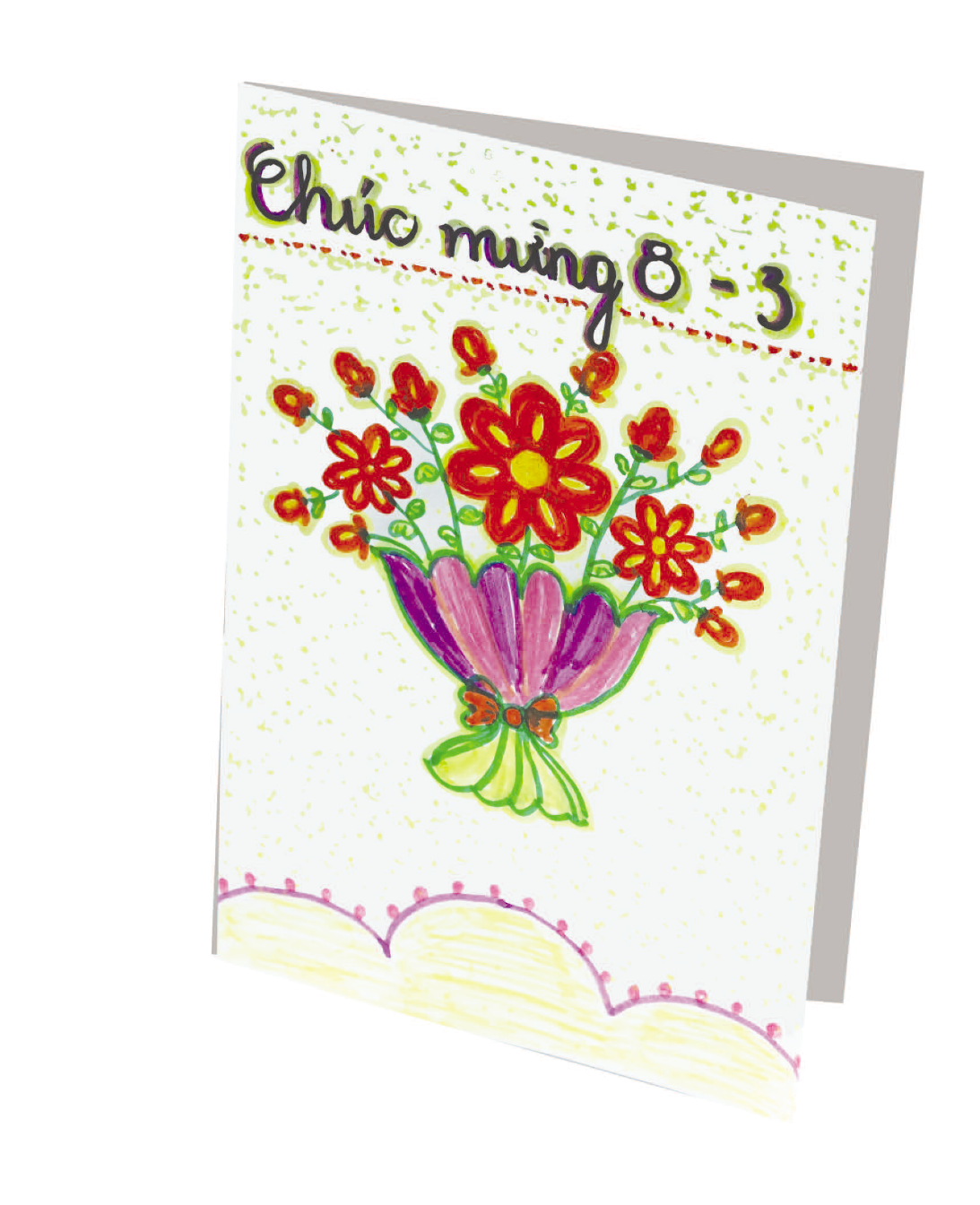 Hình tham khảo
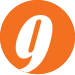 Quan sát, nhận biết cách làm thiếp chúc mừng.
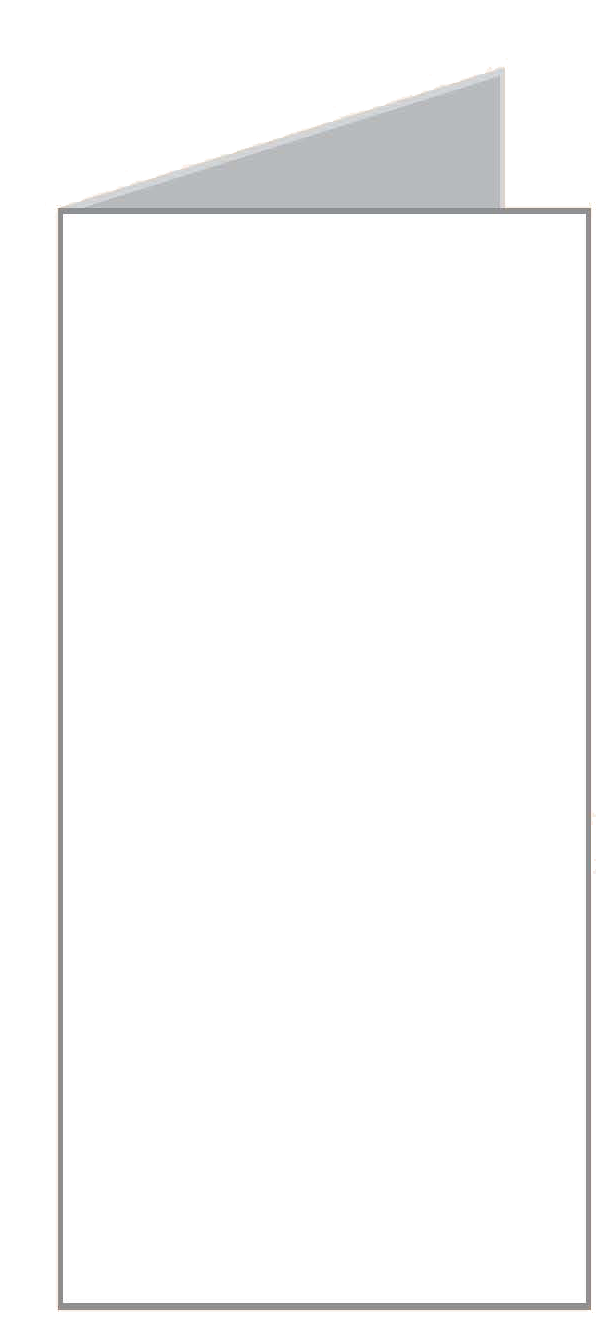 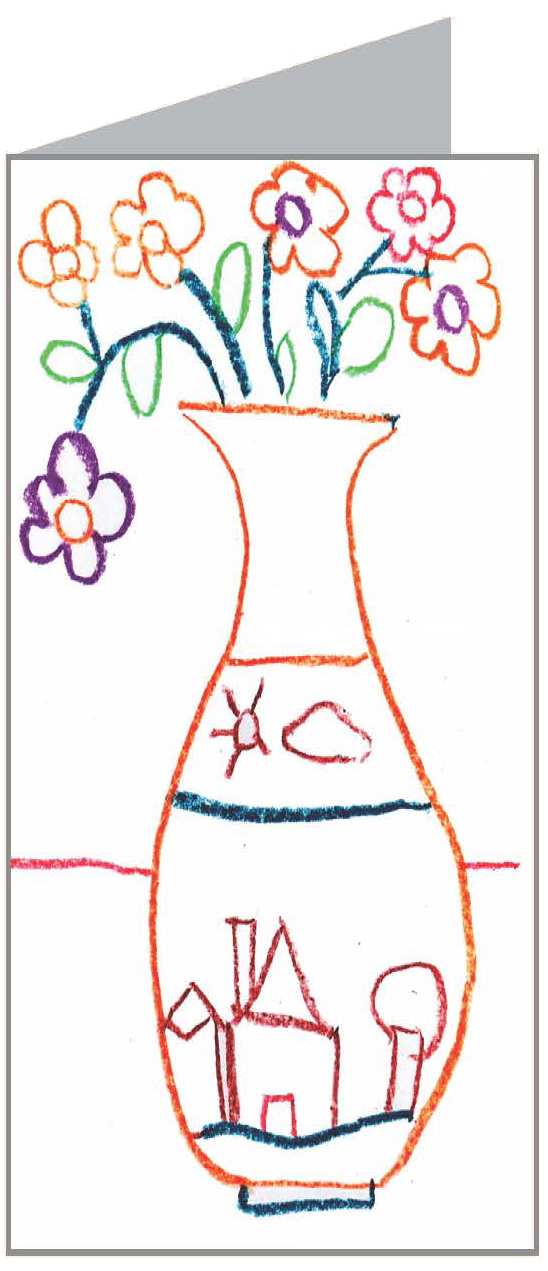 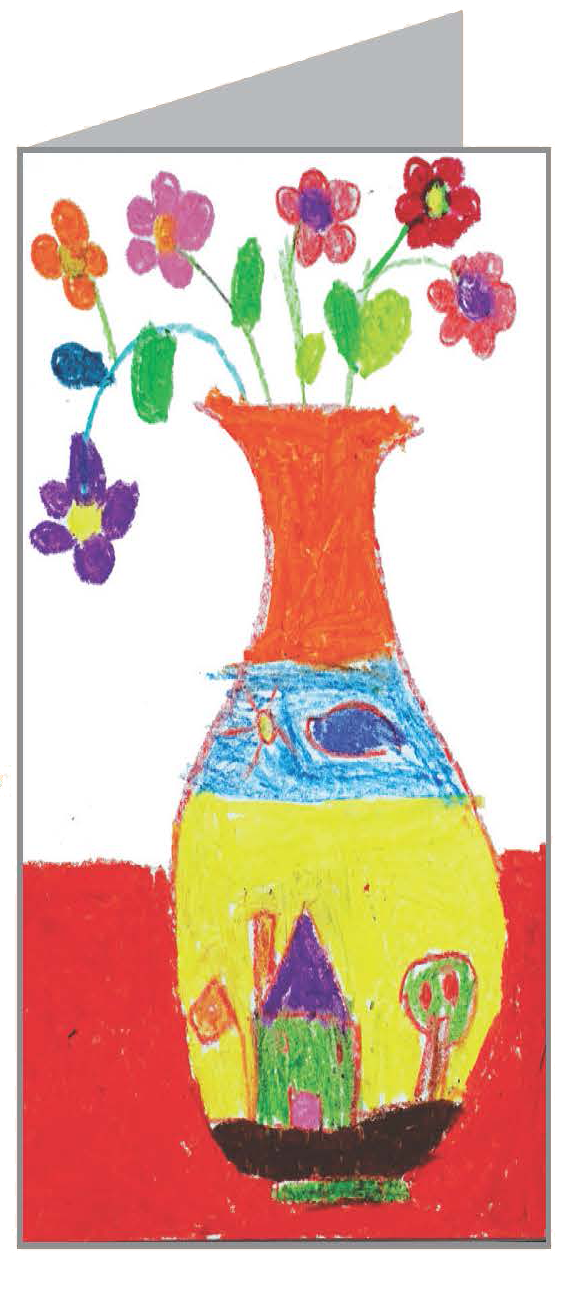 Cách làm thiếp chúc mừng
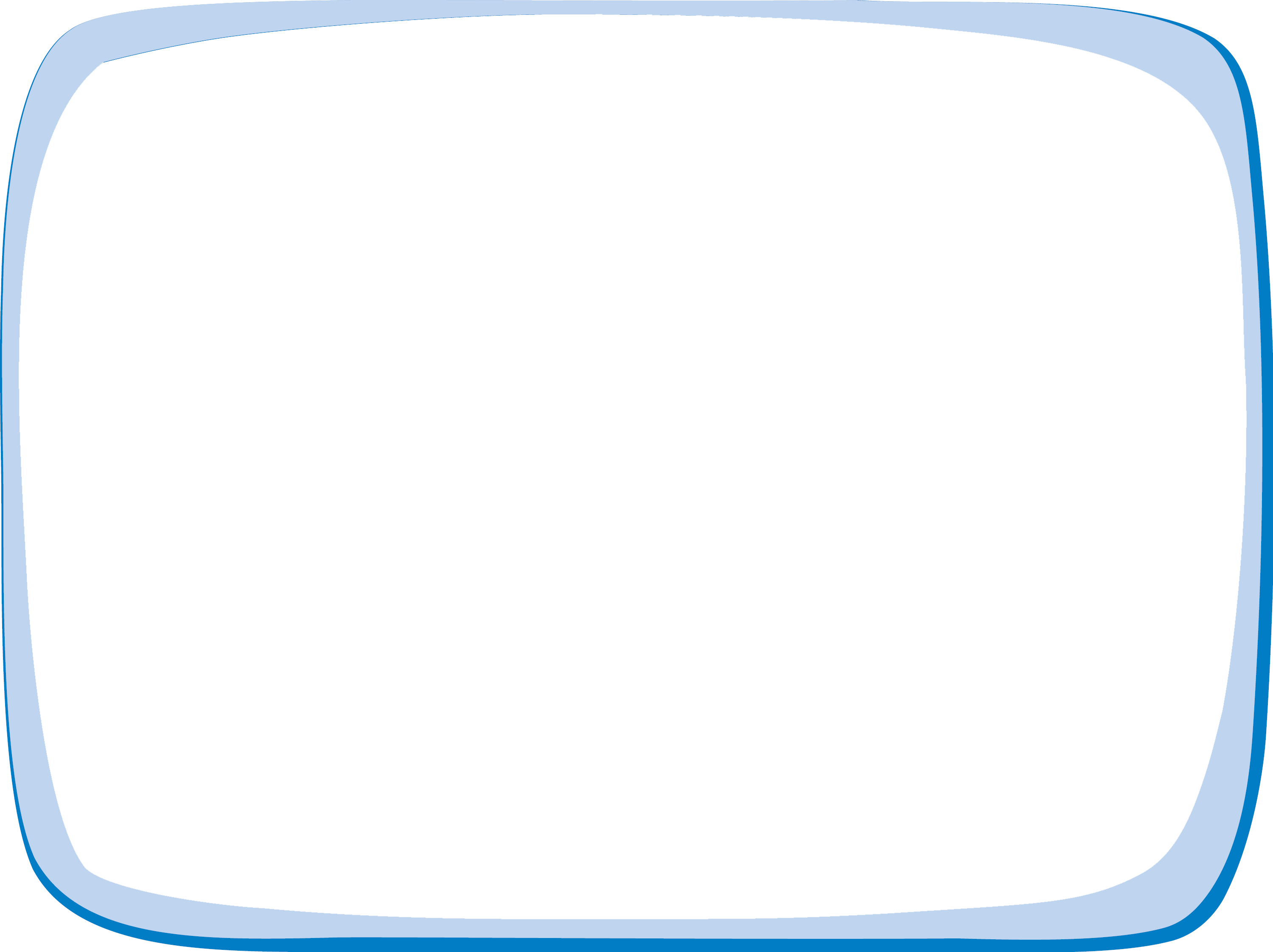 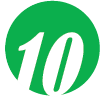 Làm thiếp chúc mừng tặng người thân.
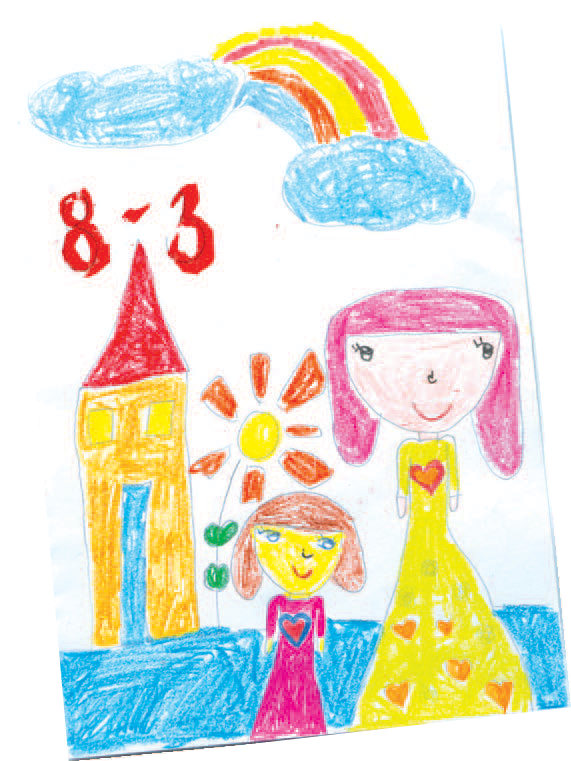 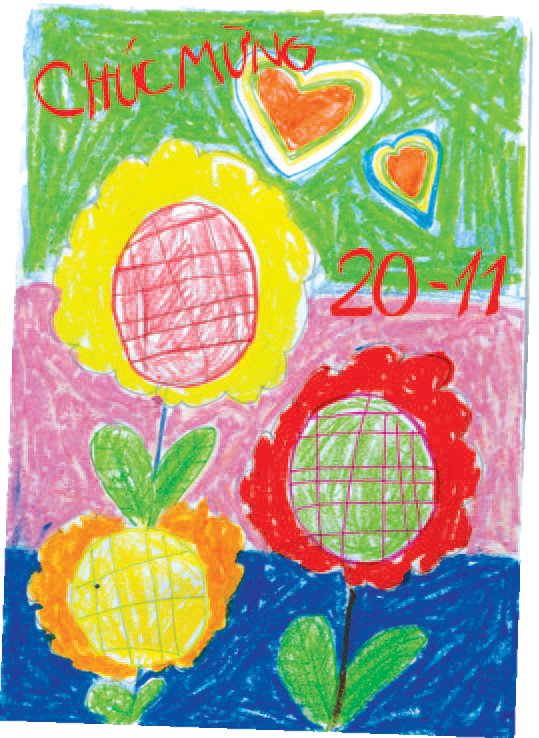 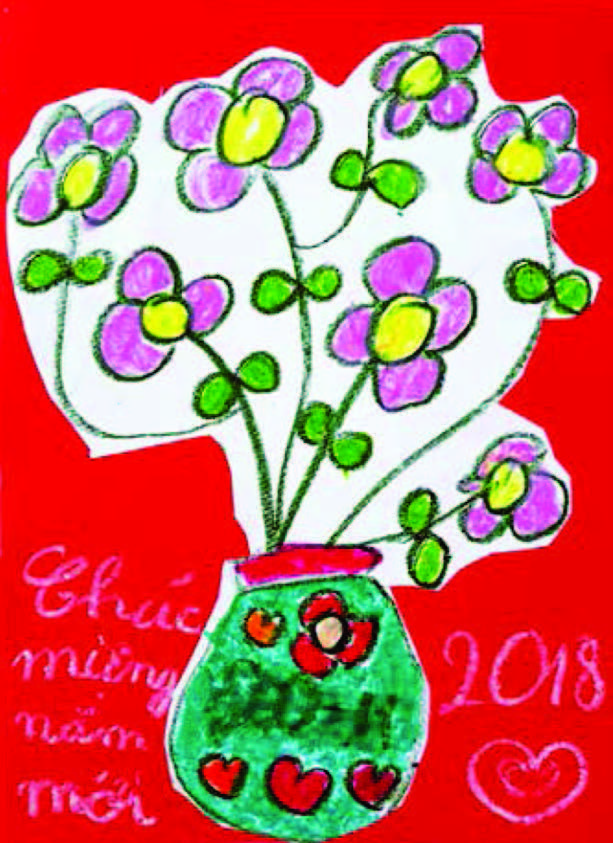 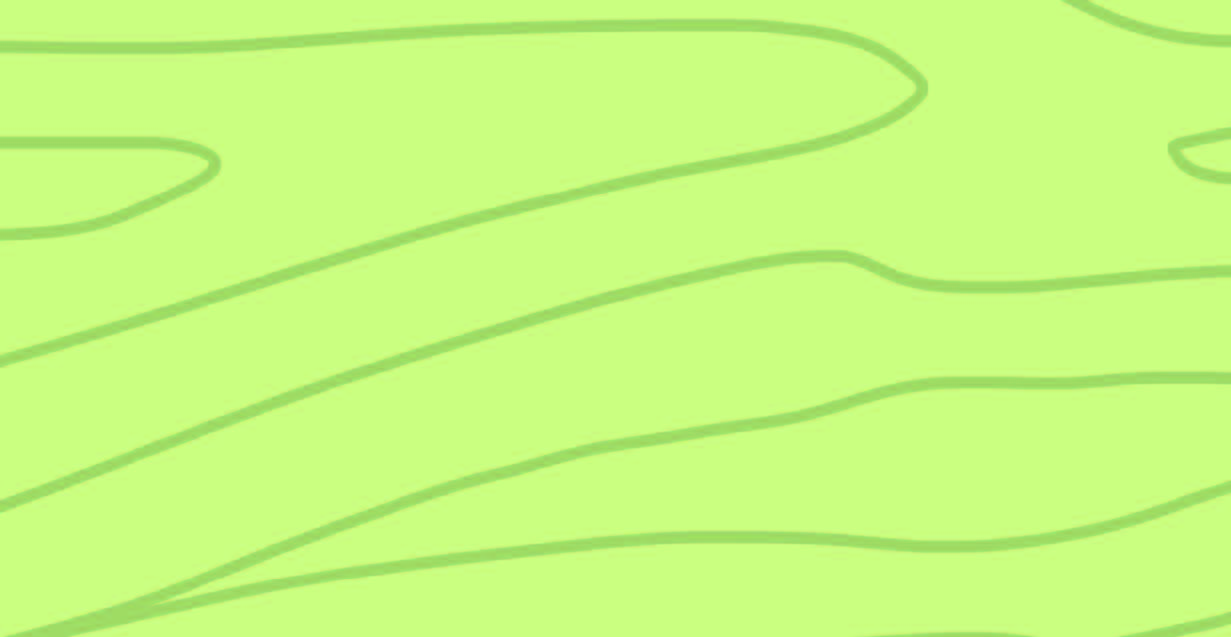 Hình tham khảo
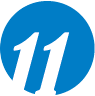 Trả lời câu hỏi:
Tấm thiệp được trang trí bằng hình và màu gì?
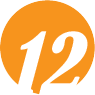 Quan sát, nhận biết lời chúc trên tấm thiếp.
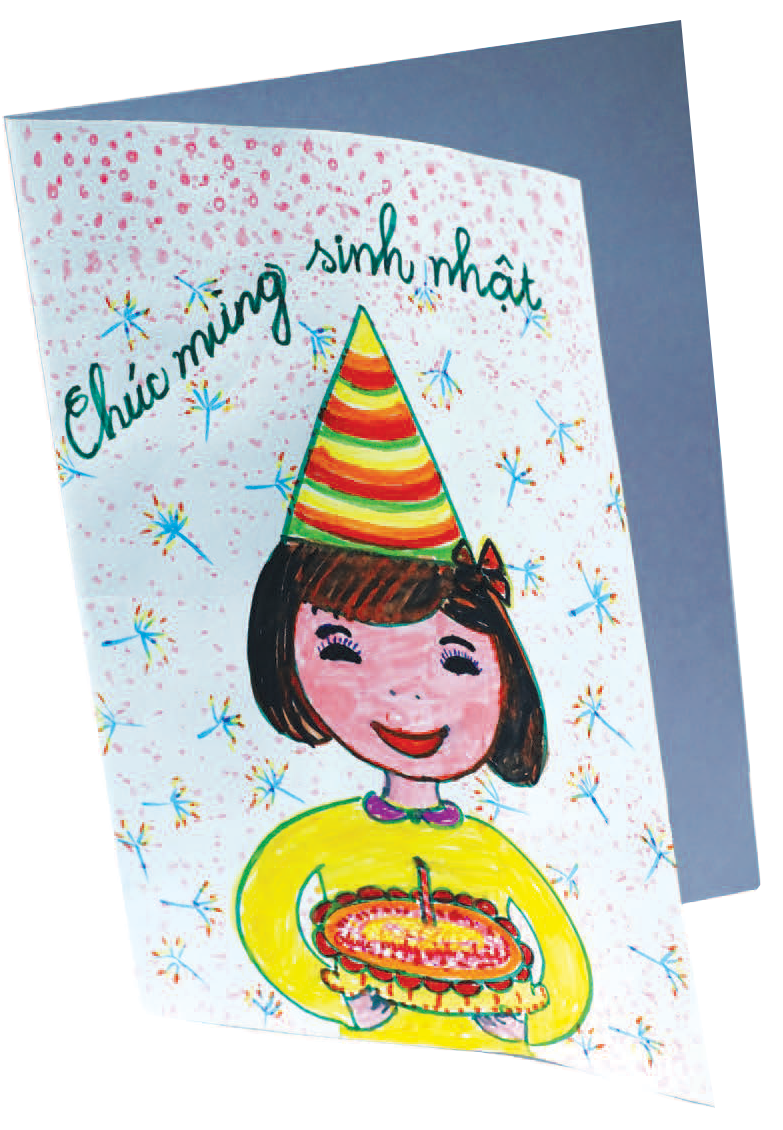 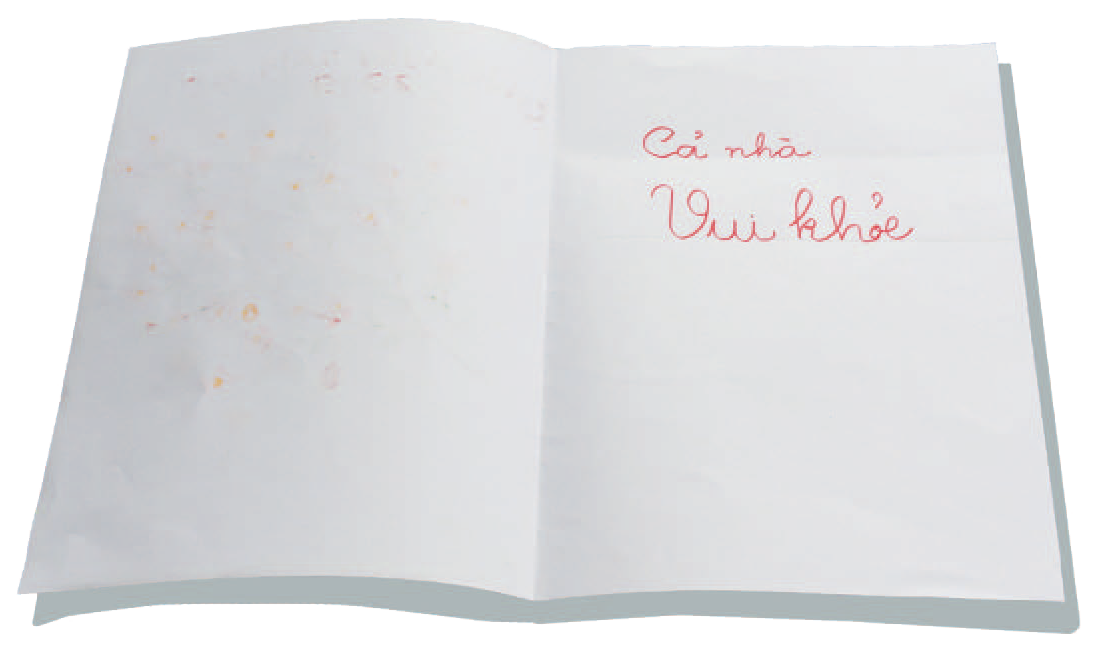 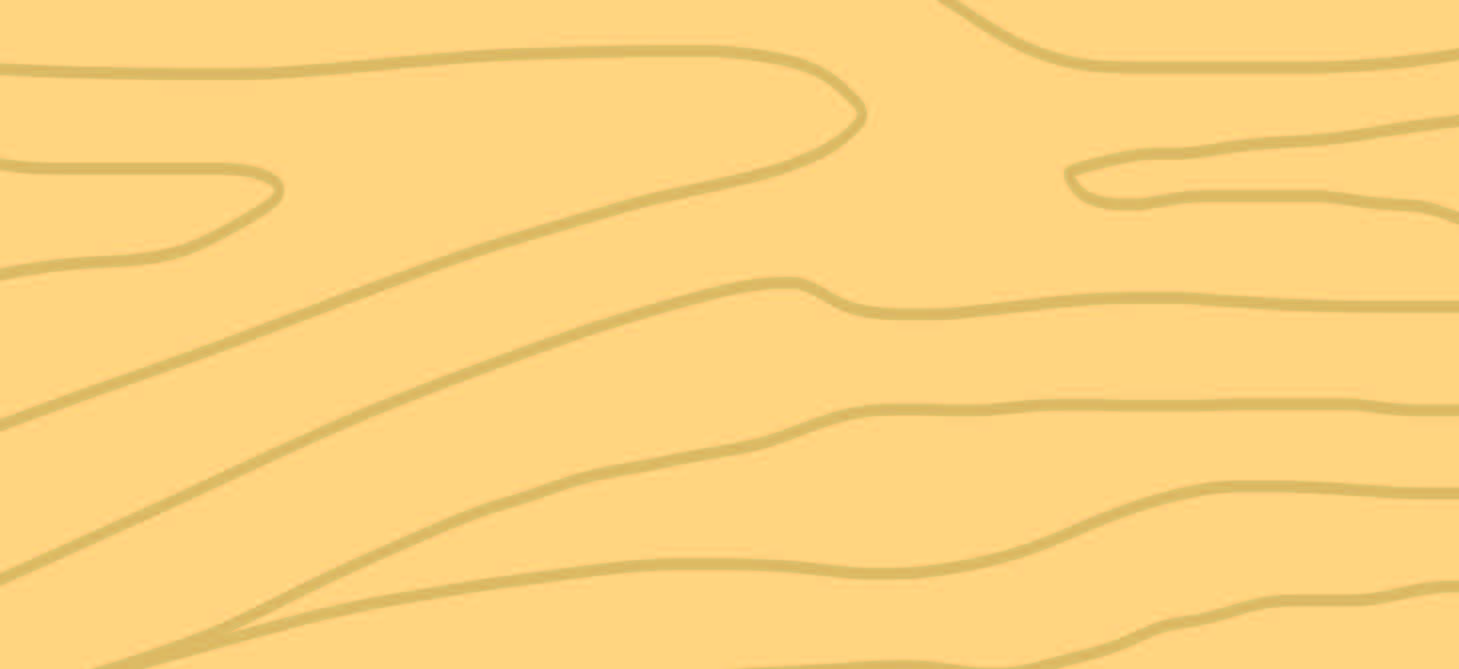 Hình tham khảo
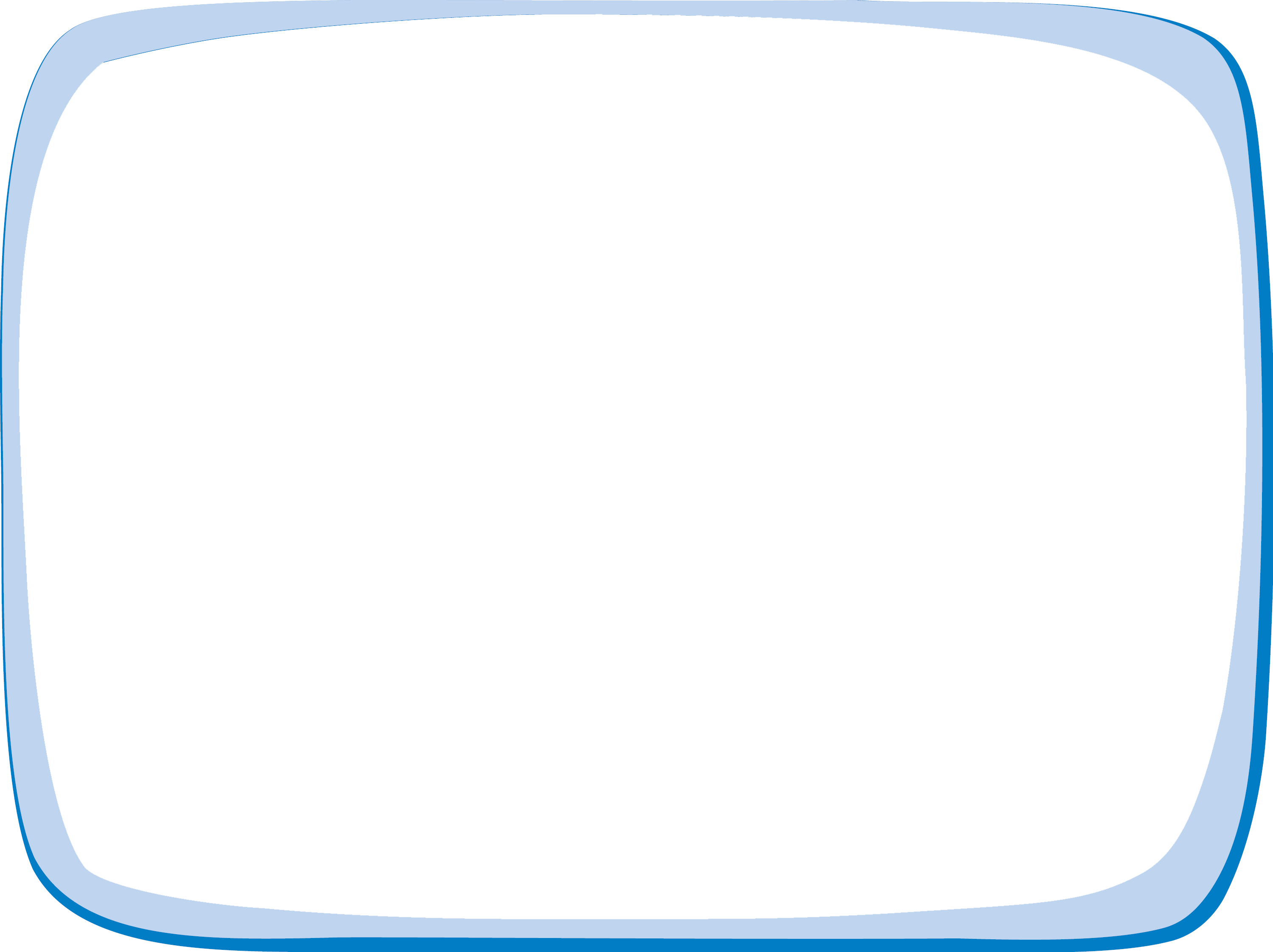 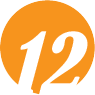 Quan sát, nhận biết lời chúc trên tấm thiếp.
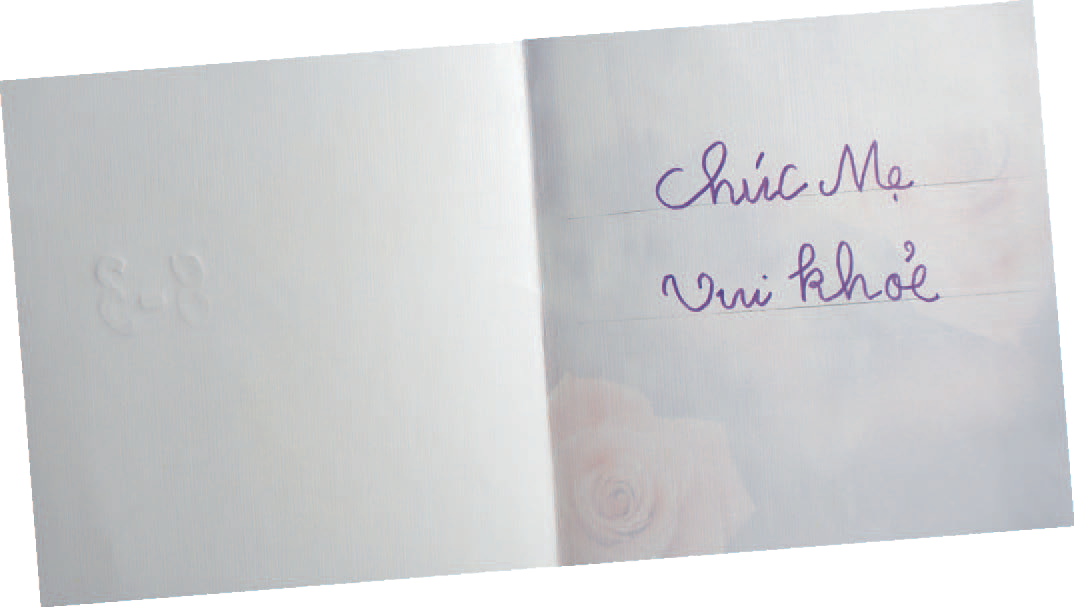 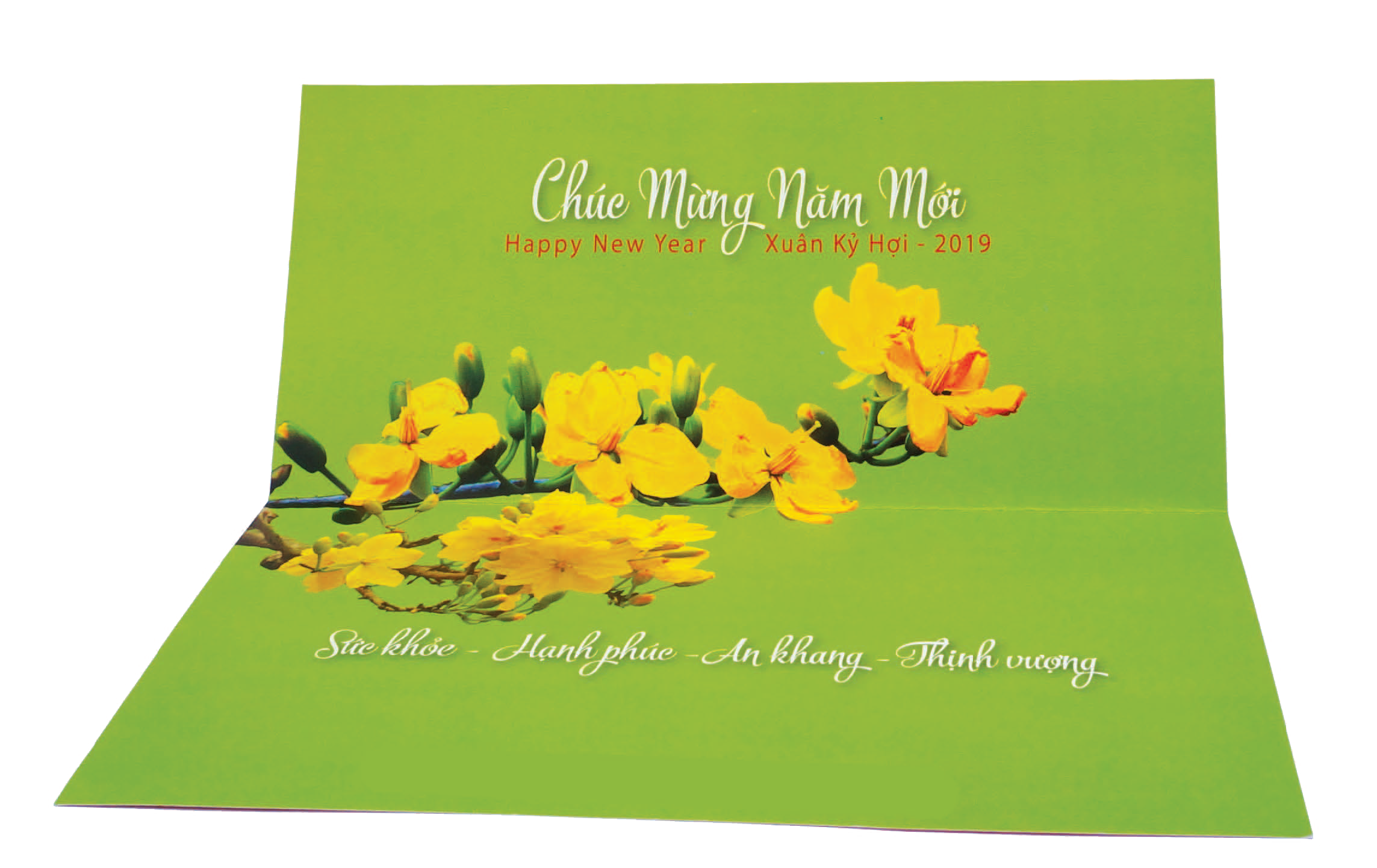 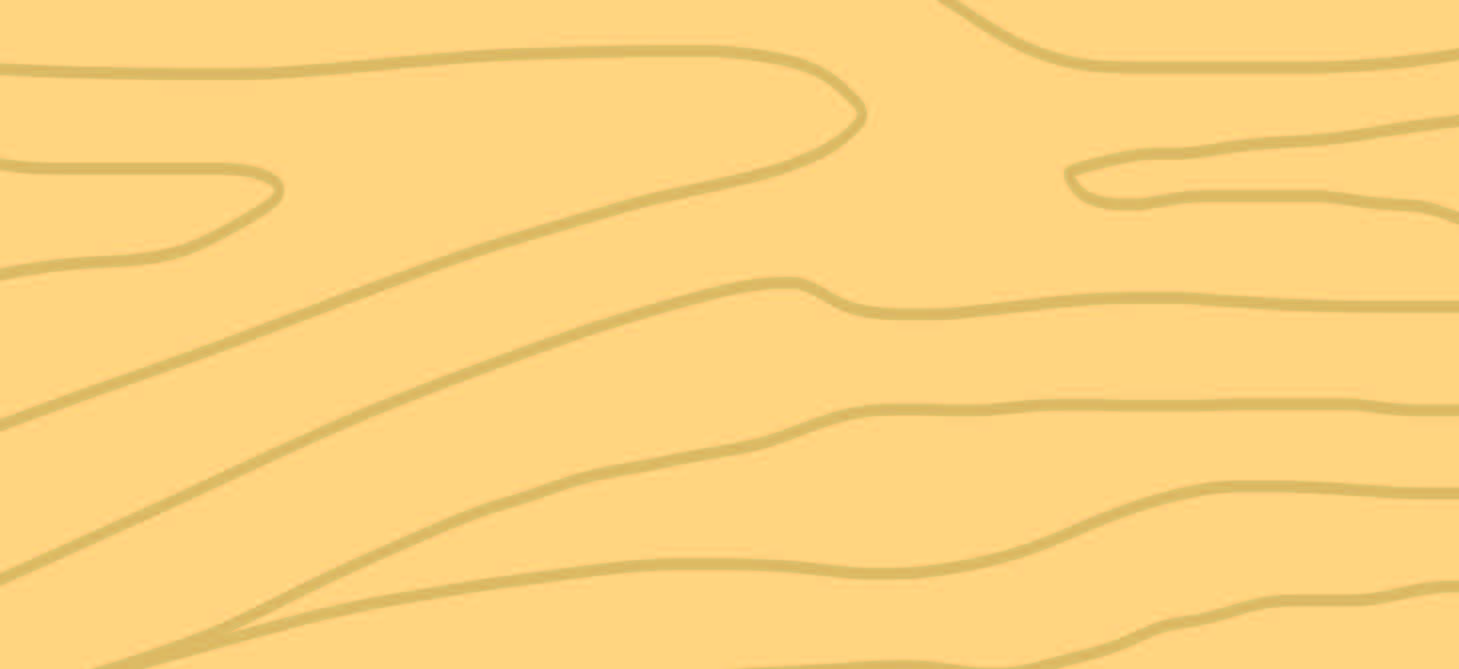 Hình tham khảo
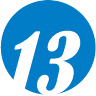 Em tập viết lời chúc mừng vào thiếp tặng
người thân.
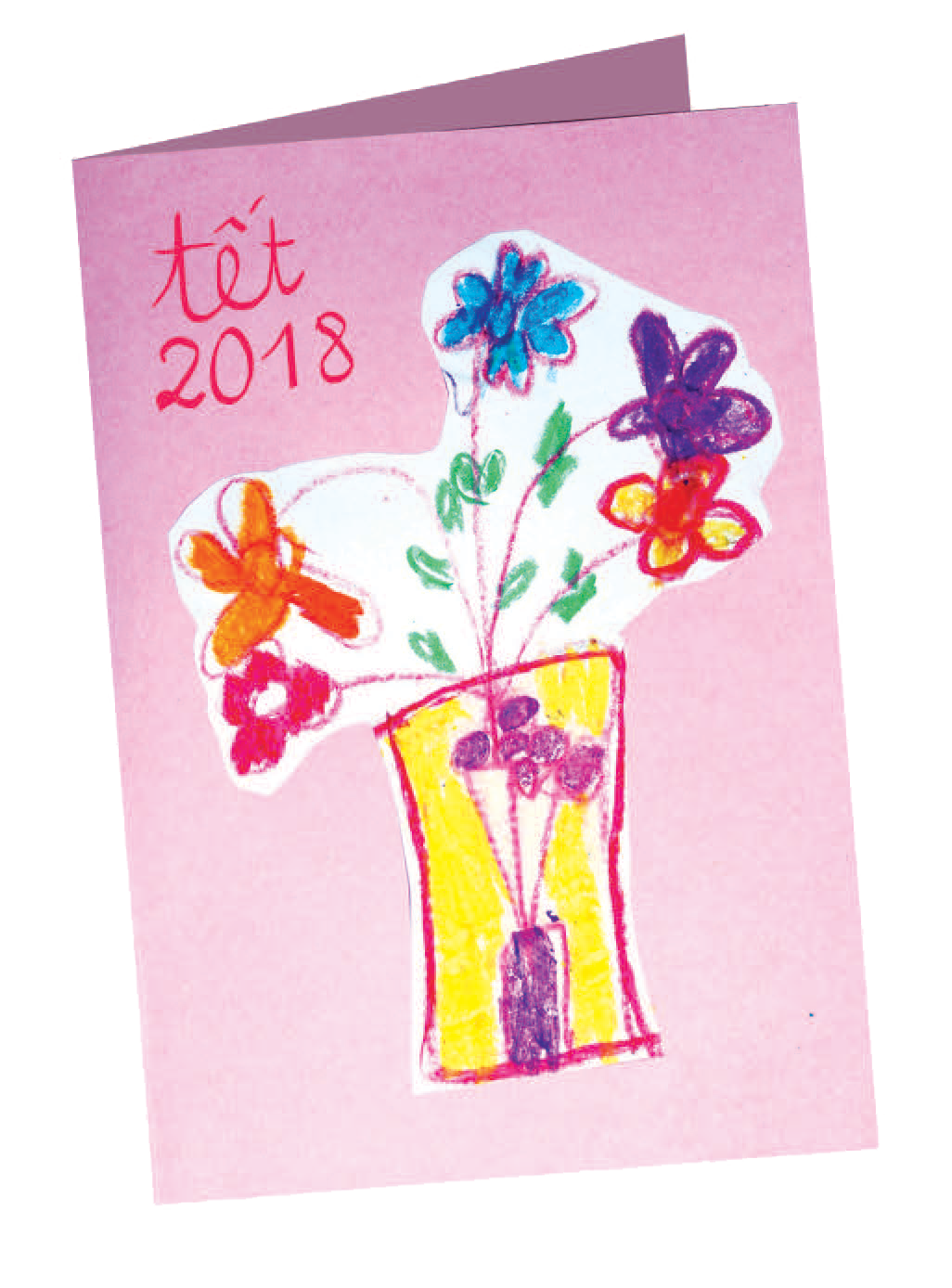 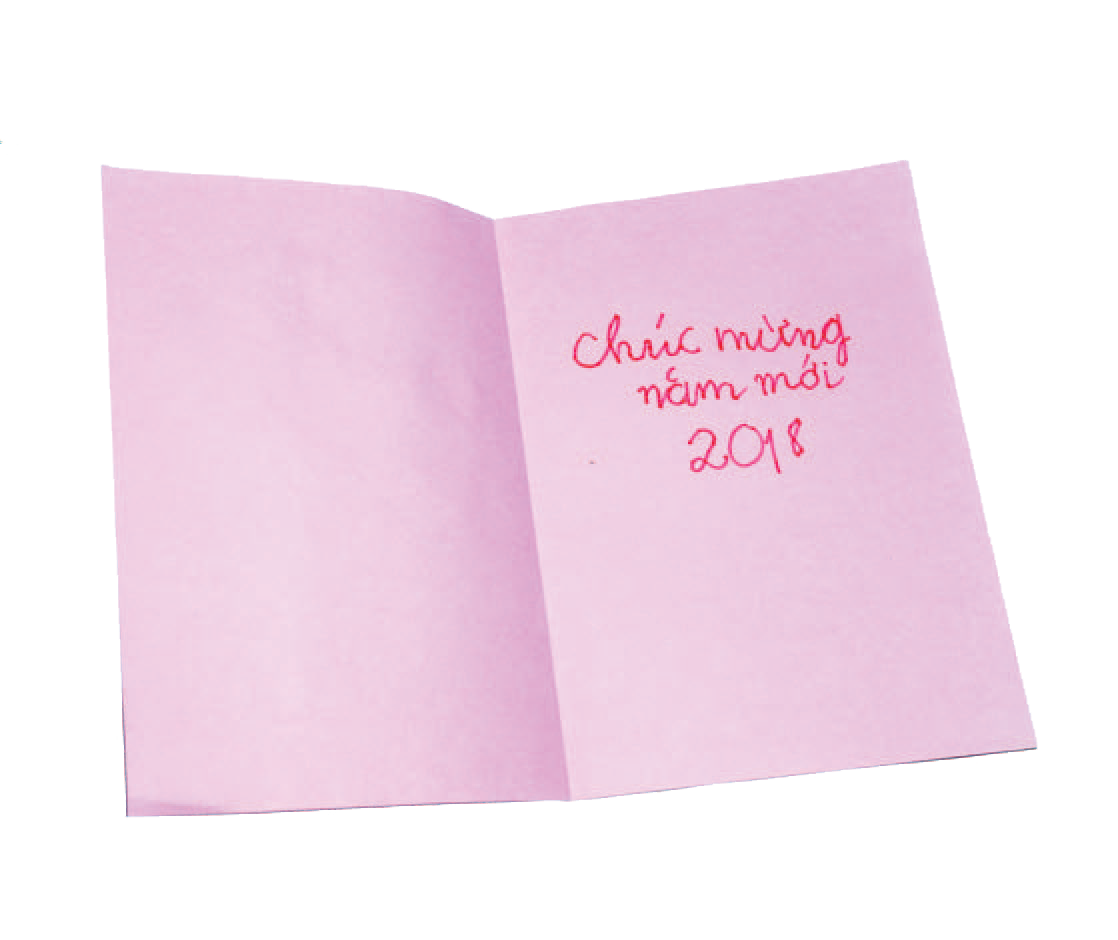 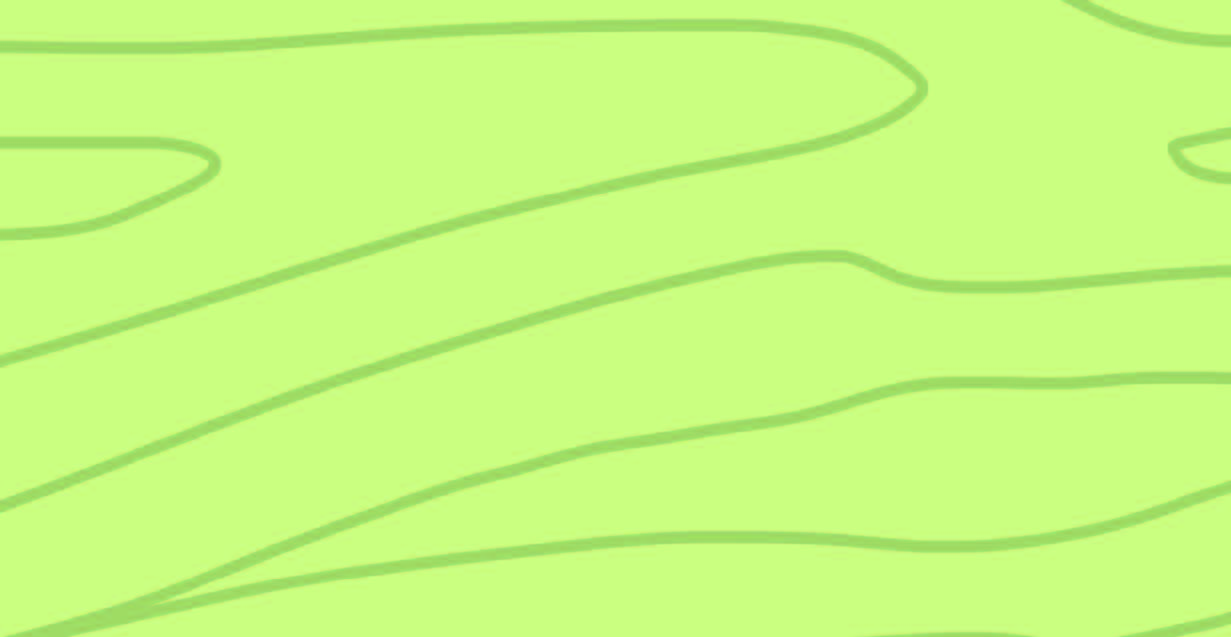 Hình tham khảo
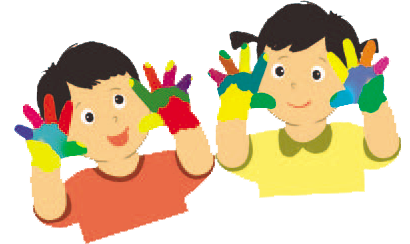 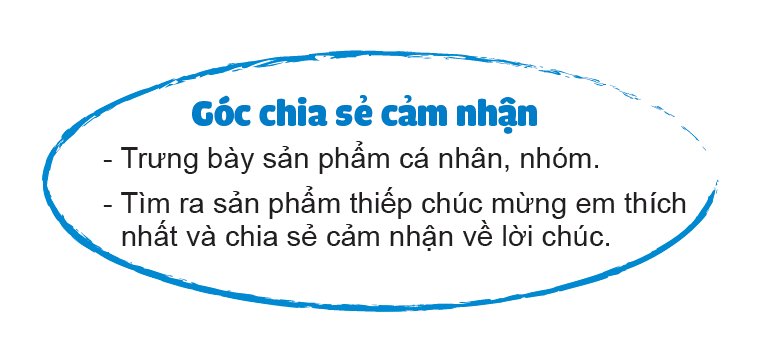 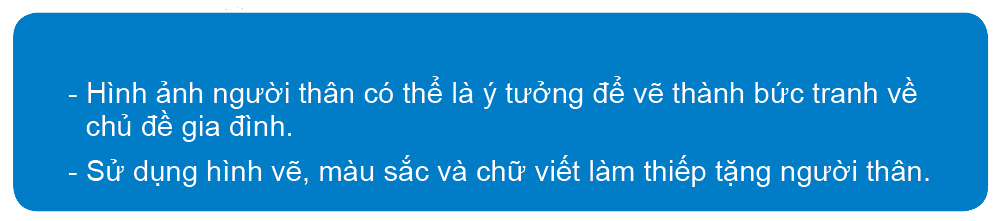 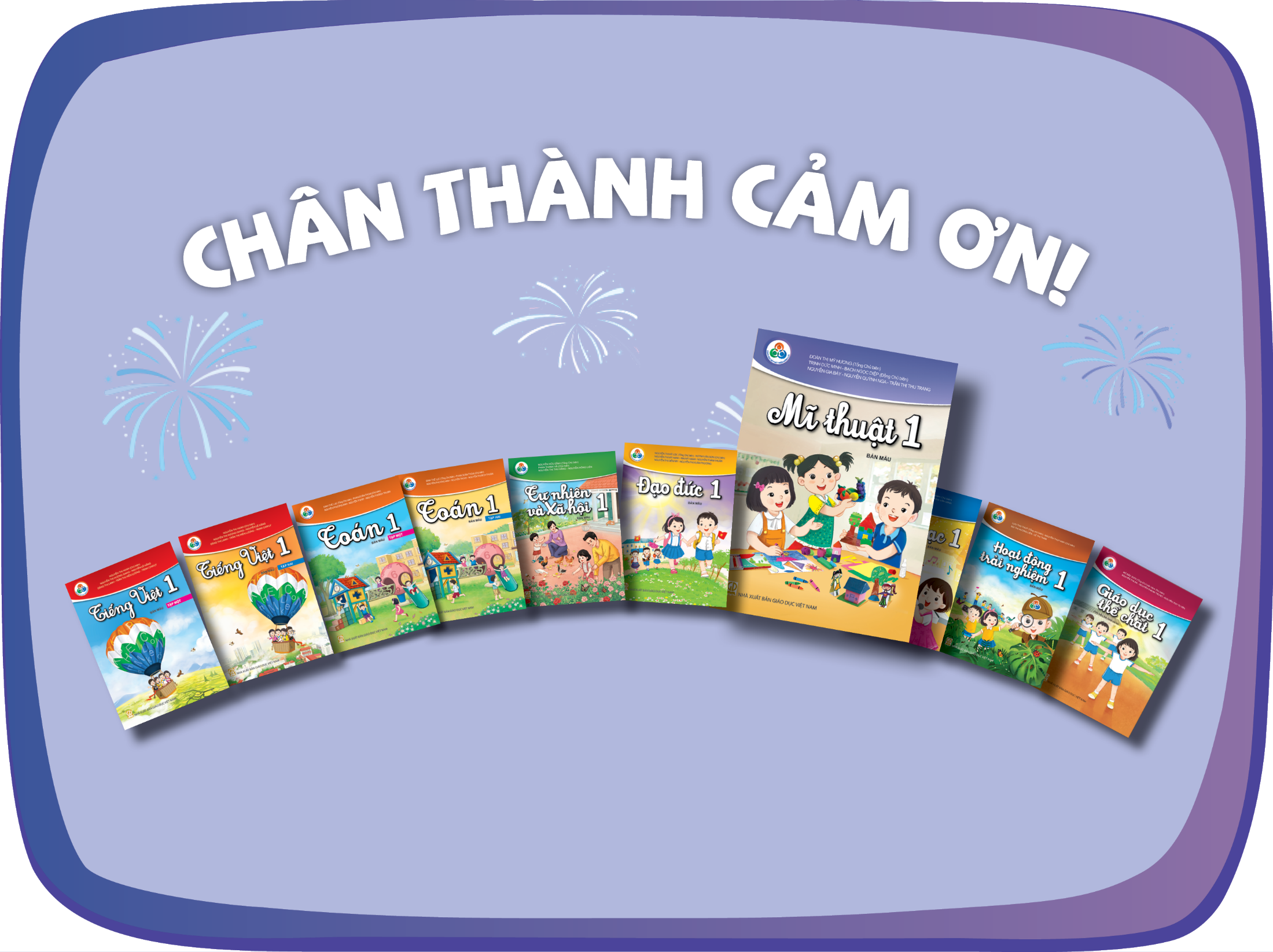